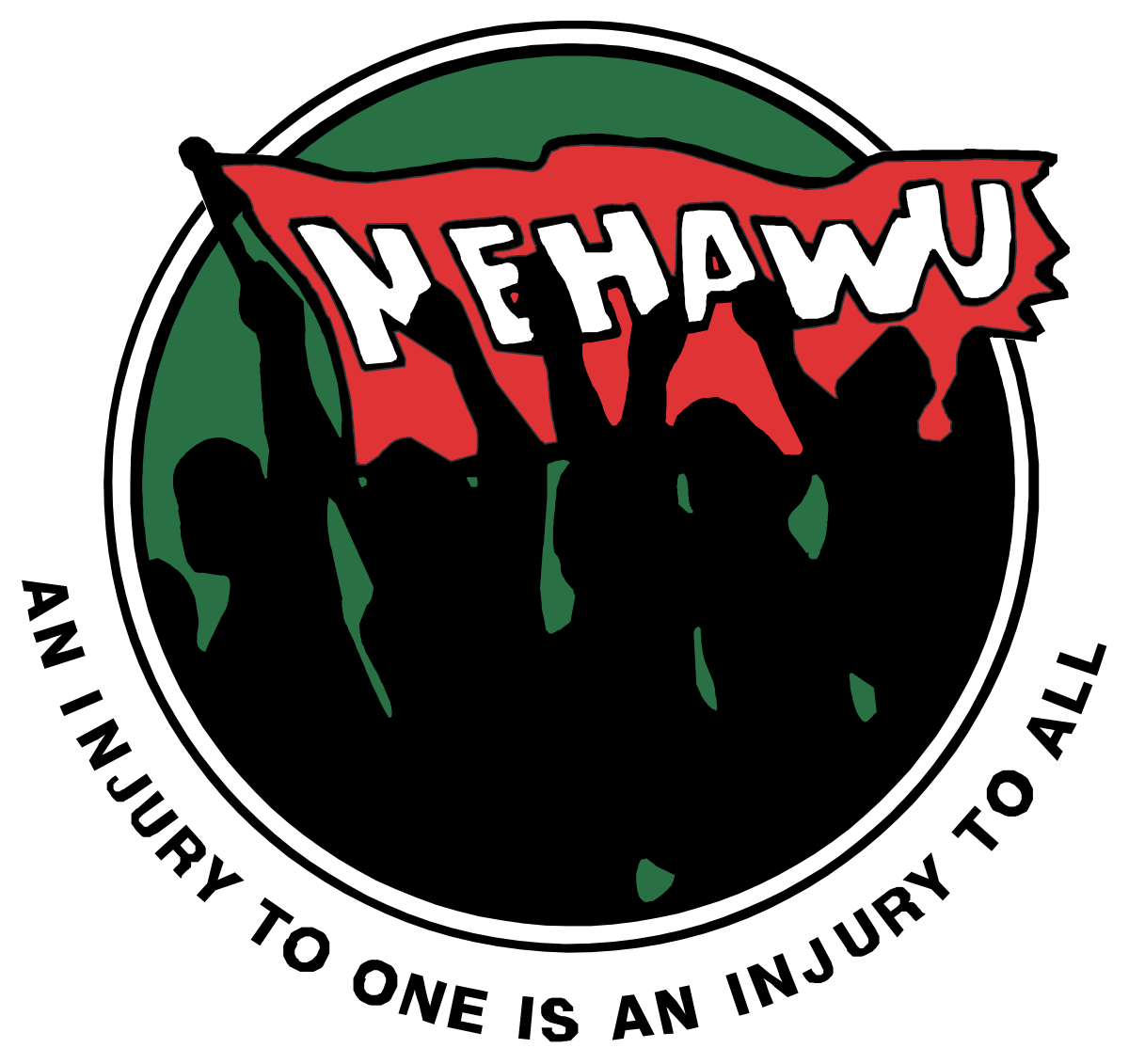 CORRUPTION AND MALADMINISTRATION DURING ADMINISTRATION
Friday, October 09, 2020
Portfolio Committee of Higher Education, Science and Innovation
Contents
05
01
Human Resources
Corruption and Maladministration
Poor Organizational Performance Under Administration
02
06
Information Technology
Misrepresentation to Parliament
07
03
Collapse of Governance
04
Strategic Plan, Annual Performance Plans and Annual Reports
08
Way forward
2
1. CORRUPTION AND MALADMINISTRATION
The relationship between the Minister & the Administrator
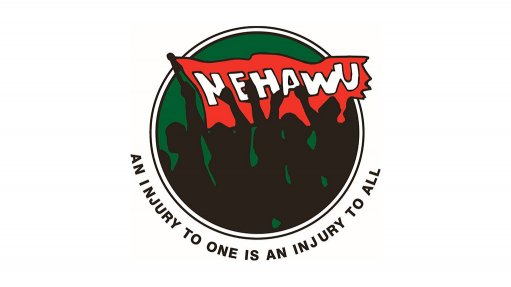 3
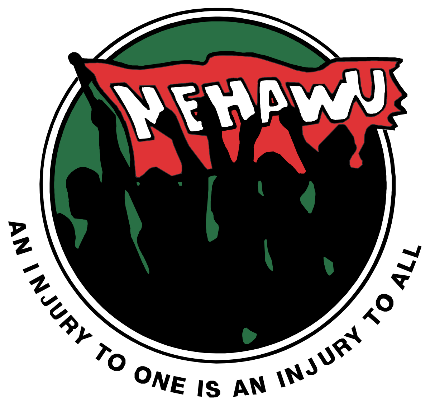 CORRUPTION AND MALADMINISTRATION: 
	The relationship between the Minister & the Administrator
1.1. The illegal extension of the Administration
Minister Blade Nzimande extended the term of the Administration for a period of four months from September to December 2020. This  was done silently, without the Government Gazette and consultation with stakeholders. 
The Terms of Reference were not Gazetted, instead, there is only a letter of extension. See Annexure A (Government Gazette volume 662, dated 21 August 2020, No. 43637). See Annexure B – Letter of extension of term of Administrator from Minister Nzimande, dated 20/08/2020.
The Minister did not consult with key stakeholders prior to the extension. e.g. NEHAWU and SASCO were not consulted.
This appointment has serious constraints on the fiscus due to lack of funds within government.
4
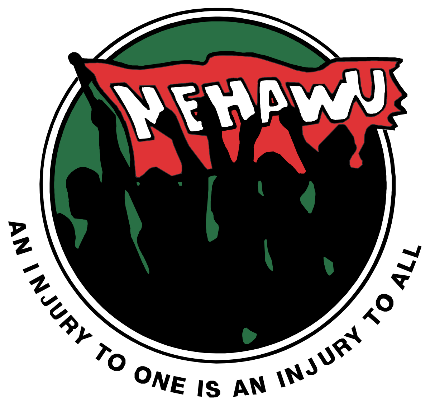 CORRUPTION AND MALADMINISTRATION: 
	The relationship between the Minister & the Administrator
1.2. Unnecessary and illegal extension of contracts for the team of Advisors
The extension of all Advisors amounts to fruitless and wasteful expenditure as they all earn around R2million each per annum. 
In addition to salaries, each advisors receive a package which includes unlimited flights home (similar to members of Parliament), month to month car rentals, airport shuttles and V&A luxury apartments.
Some of the Advisors appointed themselves into Executive positions at NSFAS, making them permanent employees before the end of the Administration period.
5
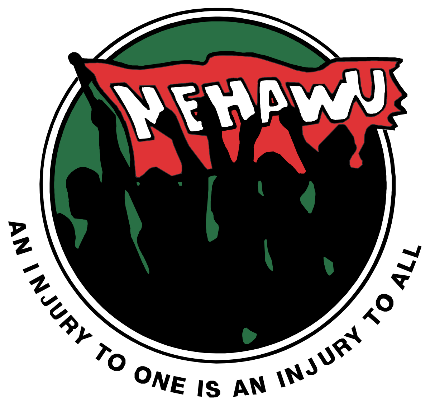 CORRUPTION AND MALADMINISTRATION: 
	The relationship between the Minister & the Administrator
1.3. Names of list of team of experts appointed in 2018, 2019 & 2020 with duplication of roles
6
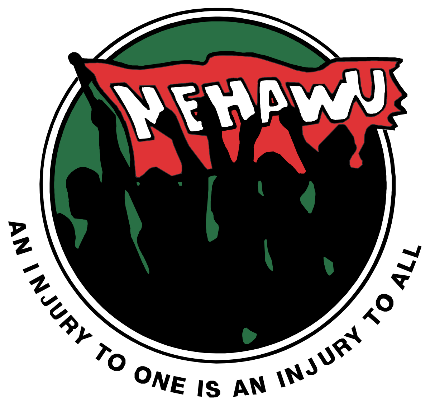 CORRUPTION AND MALADMINISTRATION: 
	 The relationship between the Minister & the Administrator
1.4. Names of list of team of experts appointed in 2018, 2019 & 2020 with duplication of roles
7
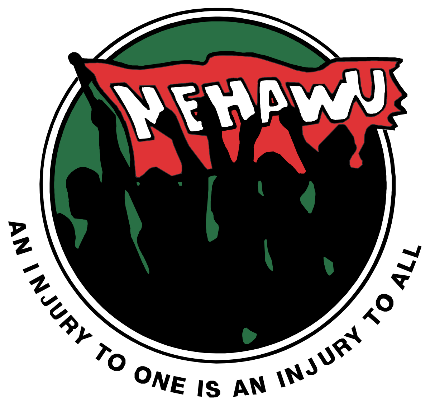 CORRUPTION AND MALADMINISTRATION
 	 The relationship between the Minister & the Administrator
1.5. Annual remuneration package with benefits for the Advisors
Monthly Salary
Additional benefits   
Cellphone allowance
V&A Waterfront Luxury Apartments – fully furnished.
Weekly return flight tickets to their home provinces (Similar to Members of Parliament)
Subsistence and petrol claims
Monthly unlimited car rentals for the duration of the Administration (1 – 2 years rental)
Airport shuttle and transfers, with dedicated chauffeurs for some 
Annual Leave encashments
Settlements / Payouts
8
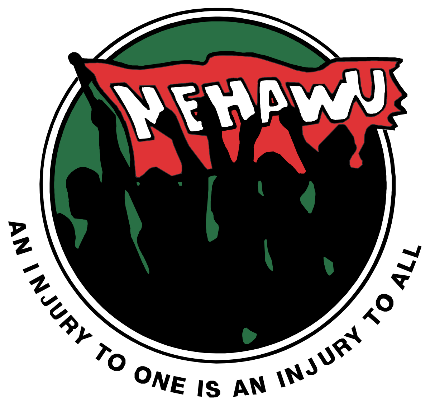 CORRUPTION ND MALADMINISTRATION: 
	 The relationship between the Minister & the Administrator
1.6. Appointment of new NSFAS Executive Management
No process followed for the recruitment of the Executive Management in order to create Minister’s preferred candidates
Sibongile Mncwabe (former PA and Acting Chief of Staff to the Minister of Higher Education and Training, Dr Blade Nzimande) is overseeing all the HR matters at NSFAS in order to open an opportunity for nepotism
Meetings were held with the Minister to strategise on whom to appoint to Executive  positions and the creation of the Chief Corporate Services Officer position (outside of the Board approved organisational structure – refer to Annexure C (Minutes of meeting of 19 December 2019)
Special team constituted by the Minister to headhunt Executive Officer. First interviews held on Saturday, 3 October 2020
9
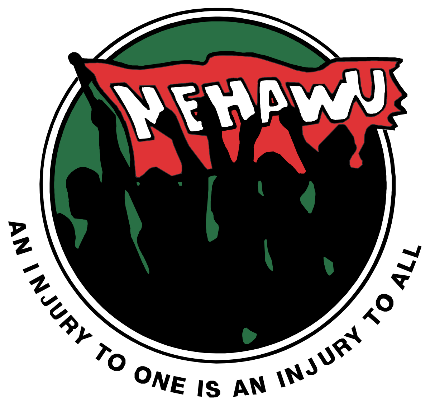 CORRUPTION AND MALADMINISTRATION:  
	 The relationship between the Minister & the Administrator
1.7. Laptop Tender
Ministerial interference – Minutes of the BAC Meeting of 06, 07, and 11 August 2020
Laptop tender is outside NSFAS mandate - institutions RE better equipped to procure devices for their students
Influence and involvement of Mr Nqaba Nqandela (Special Advisor to the DHET Minister, he is neither DHET nor NSFAS employee)
Mr Nqaba Nqandela did not only observe but interfered in the Bid Adjudication Committee (BAC), although he is not an official; this in violation of PFMA
This compromised the finalisation of the tender process and prevented the appointment of recommended service provider
NSFAS paid all travelling and accommodation expenses relating to Mr Nqaba Nqandela to view the tender documentations at the NSFAS premises with Ms Mncwabe
This negatively impacted all the students awaiting NSFAS laptops
10
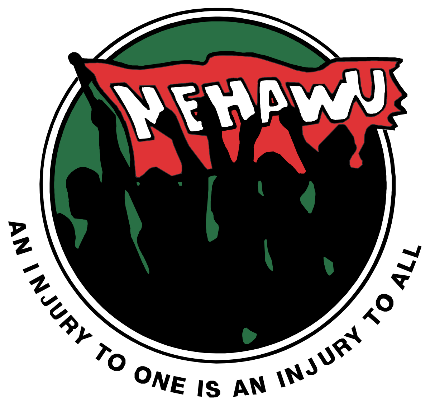 CORRUPTION AND MALADMINISTRATION: 
	 The relationship between the Minister & the Administrator
1.8. Reconstitution of the Bid Evaluation Committee (BEC) and Bid Adjudication Committee (BAC)
After the failure to award the preferred service provider for the laptop tender (due to involvement of Nqaba Nqandela), the Administrator changed the composition of the BEC and BAC
This reconstitution happened immediately after the extension of the Administration term – Annexure  D (Email for the reconstitution of the BID Committees)
Experienced senior managers with institutional memory and relevant PFMA Three Bid Committee training were removed from the BAC and BEC as members and replaced by new and inexperienced employees, the Minister’s cronies and allies of the Administrator.
These new members were not vetted and did not receive the required PFMA Three Bid Committee Training. This training is compulsory to ensure delivery of world class supply competence in government.
11
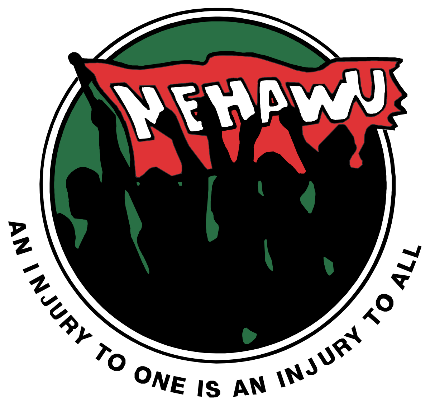 CORRUPTION AND MALADMINISTRATION: 
	 The relationship between the Minister & the Administrator
1.8. Reconstitution of the Bid Evaluation Committee (BEC) and Bid Adjudication Committee (BAC)
The Chairperson of the BAC (Acting CFO with ACCA, SAIPA, CIMA strategic level and a Public Accountant) was removed as the Chairperson of the committee
The Senior Manager Loan Book (a qualified CA) was also removed from the BAC
The Chairperson was replaced by the Minister Nzimande’s former PA and later Acting Chief of Staff - Sibongile Mncwabe. Ms Mncwabe has no experience, questionable qualifications but presiding over financial management matters worth billions. (Refer to Annexure D.)
The Head of Legal service  was also removed from the BEC, and replaced by the Senior Manager Funder Relations, the only Senior Manager who is the only standing member of the Executive Committee (EXCO). 
Please refer to Annexure E.
12
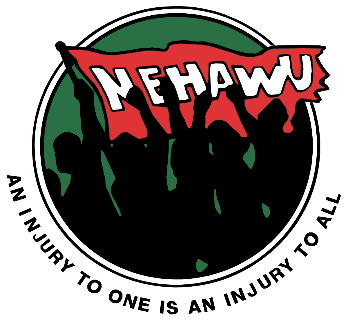 1. CORRUPTION AND MALADMINISTRATION
	Abuse of preferential procurement system and conflict of interest
Mr Moeketsi Shai 
The Administrator introduced Mr Shai to NSFAS as an OD Specialist, but the appointment failed. 
Mr Shai was later awarded a contract to develop the strategy and APP at an amount of R499, 000 for a period of seventy days. This APP was later rejected which resulted in fruitless and wasteful expenditure.
Mr Shai was later appointed as a NSFAS employee at the end of his contract as Process Engineer at the Project Management Office.
Mr Willem Basson 
Mr Basson (a friend of the Administrator) was on-boarded by Mr Mukhtar Mohamed, the OHSA Advisor and HR Advisor during April 2020.
Mr Basson was recruited without any recruitment and selection process at NSFAS. He has no relevant formal qualifications. Instead he has a one -year Policing Certificate. 
Mr Basson is holding the position of Strategy and APP Specialist, a position that does not exist in the public sector.  
Mr Basson was appointed to correct the shortcomings of Mr Shai’s APP. His contract has now been extended for a period of one year. 
There is an existing Planning and Strategy unit at NSFAS responsible for developing these documents.
Procurement of services for presiding officers for Disciplinary Hearings at NSFAS
Two law firms have been unilaterally appointed as Chairpersons by the employer – this is violation of the existing Collective Agreement
13
2.POOR ORGANISATIONAL PERFORMANCE UNDER ADMINISTRATION
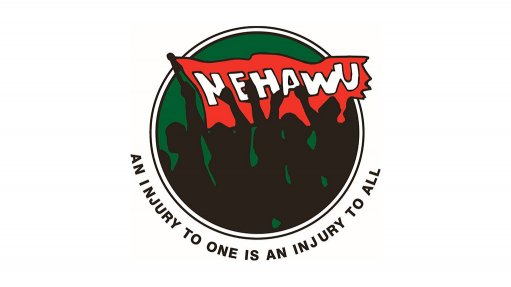 14
2.POOR ORGANISATIONAL PERFORMANCE UNDER ADMINISTRATION
DISBURSEMENTS
The process of CACHE, ODS, Filtering and validation, Case Management) is not fully automated.
There is no fit purpose application platform
Human intervention is needed.
The Institution continues to operate on a build as you go mode of operation.
SASSA validation and Home affairs (The application goes through without these stages).
IT System problems.
This leads to NSFAS funding the deceased, government officials and students above the threshold. This creates confusion and disadvantages students who should be funded.
There are glitches in the system. When the students apply;  the system cannot confirm their application. 
The problem is ongoing.
15
2. POOR ORGANISATIONAL PERFORMANCE UNDER ADMINISTRATION
DISBURSEMENTS
NSFAS does not have a reliable source to verify income of the applicants
Lack of capacity in the disbursement unit
There are only two employees in the disbursement unit; namely,  a Specialist and a Disbursement Officer
There is no stable platform for applications at NSFAS.
The hand of God:
Challenges facing the disbursement run
A student applies for NSFAS funding, but the application gets withdrawn without anyone touching the system. About 20 000 students were affected by the hand of God during 2019 application cycle. This means if the application is withdrawn, it cannot be processed any further. In other instances, the hand of God can withdraw the application after the student has been funded. The impact is that; the student will not be able to register.
The disbursement run is done by ICT developers with no experience in the process.
Files must still be checked manually for errors. The transfer between operation and finance for payments is still happening on spreadsheets.
16
3.COLLAPSE OF GOVERNANCE
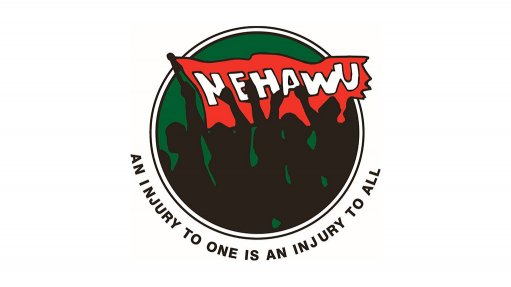 17
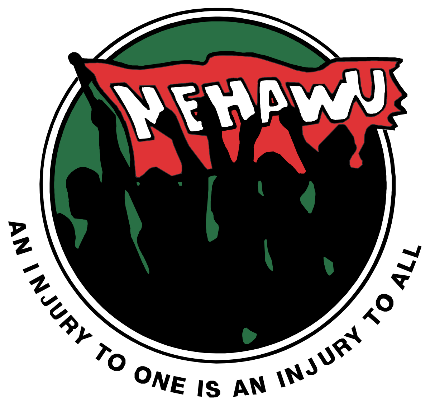 3.COLLAPSE OF GOVERNANCE – Refer to Annexure E
3.1 Failure to put in place necessary management and governance controls
The board approved organizational structure was dissolved unilaterally and without consultation
The Administrator unilaterally restructured the existing organizational structure, creating new positions and making other positions redundant

The Administrator has appointed employee in excess of the existing 465 board approved headcount. The current headcount is more than 500, with NSFAS continuing to recruit more employees.
Critical vacancy list
The critical list changes daily based on the mood/ brain wave of the Administrator
The Administrator created a fluid critical vacancy list after dissolving the approved board structure
Organizational Policies 

The previous board approved policies are outdated and ineffective. HR policies are not aligned to the DPSA.
Some of the of HR policies
Disciplinary Policy 
Recruitment and Selection Policy
Performance Management Policy
Leave Policy
Remuneration Policy
18
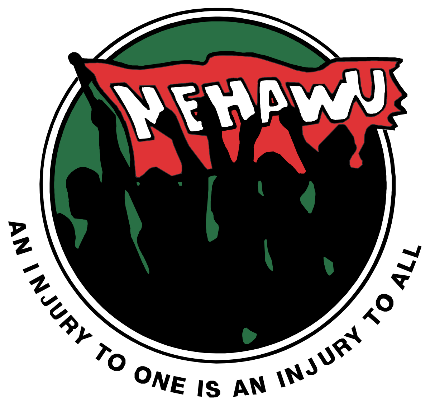 3.COLLAPSE OF GOVERNANCE
3.1 Failure to put in place necessary management and governance controls
List of Policies
Disciplinary policy: 
This policy has been revised and manipulated 3 times.  This is to serve the purging and victimization of employees. This policy was changed unilaterally without the consultation of the trade union.

Recruitment and Selection Policy
There is no policy in place at NSFAS. The Administrator employs based on the critical vacancy list.

Leave Policy: 
The leave policy infringes on the employees’ the rights of employees to receive leave benefits upfront as per the public service practice. Employees are currently on an accrual system basis. 
Management has amended and removed key elements of the leave policy and disciplinary policy which was developed by the Board.
19
3. COLLAPSE OF GOVERNANCE

3.1 Failure to put in place necessary management     and Governance
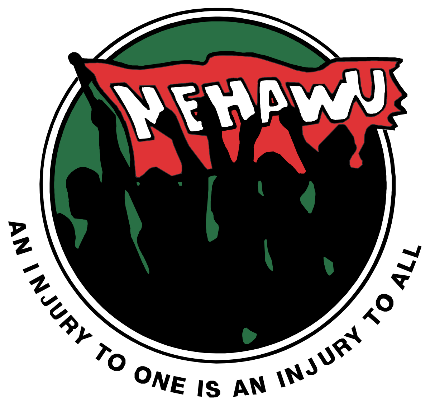 Performance Management policy:
There is no Performance Management Policy in place. This means there are no Performance Agreements and no Performance Reviews conducted.
This denies employee rights on pay progression and performance bonuses.
Remuneration Policy:
NSFAS compensated its employees according to the DPSA structure salary levels. 
The Administrator has changed the salary structure of NSFAS as a result the salary levels of NSFAS are lower than those in the public services. 
Currently the salary entry levels for level 9 -12 are lower than the DPSA salary structure. This is due to non-adherence to the DPSA policies, salary structure and non-adherence on remuneration and benefits structure. 
The National Treasury continues to give allocation of salaries according to the government structure; however, the manner in which NSFAS structures this allocation without a proper pension fund, medical aid and performance management systems and policy defeats the purpose of this salary structure.
Commercial Crime Policy (11/03/2020): 
This policy does not exist in the public sector and was developed to undermine the Batho Pele principles.
The policy deprives employees of their rights and is in violation of the SA Constitution, the Promotion of Access to Information Act (No 2 of 2000), Promotion of Administrative  Justice Act (No 3 of 2000) and the Protected Disclosures Act (No 26 of 2000)
The policy serves to intimidate employees and to further ensure that they do not disclose corrupt and/or illegal activities within the entity
20
3. COLLAPSE OF GOVERNANCE

3.1 Failure to put in place necessary management and Governance
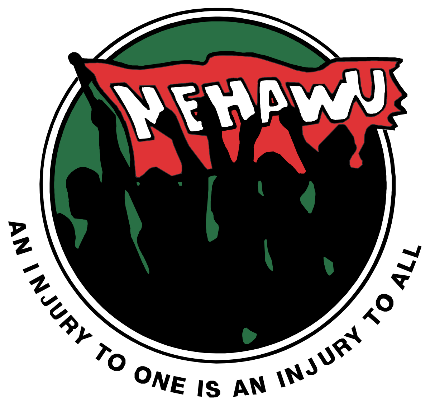 Job Evaluations  - JE’s not Conducted:
No job Evaluation conducted since 2019
The principle of “Equal pay for work of Equal value” as per the Employment Equity Act , Public Service Act, Public Service Regulations and the guidelines are not adhered to. 
This created an environment for exploitation of employees.
Disbursement Policy  
Not in place
NSFAS relies on DHET guidelines and circulars
Institution rely on NSFAS circulars for compliance
No Standard Operating Procedures for the disbursements of a R32 billion
21
3. COLLAPSE OF GOVERNANCE


3.1 Failure to put in place necessary management and Governance
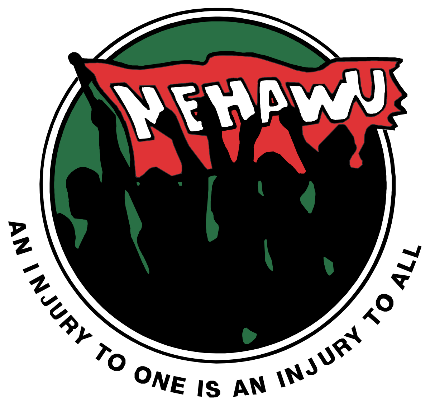 Policy Development
The Institution has gone out on tender to develop organizational policies. A service provider was previously appointed to do the same work.
Compromised Internal Audit
There is lack of impartiality of the Internal Audit function.
There is lack of independence and segregation of duties by the Chief Governance, Risk and Compliance Officer (Ms. Thaaniya Isaacs).
The Chief Risk Officer (Ms. Isaacs)  is in-charge of the Internal Audit unit, Legal Services Unit, Governance and Compliance unit, Risk unit, Business Enablement unit and the Project Management unit. 
Ms. Isaacs is also involved in HR issues and operationally involved in the Planning unit by developing APPs and Strategic Plans with service providers
She is also operationally involved in IT, making key operational decisions
She is involved in unfair labour practices: purging of employees.
She is operationally involved in the Operations Department, which is responsible for disbursements

MRS ISAACS IS A REFEREE AND A PLAYER (Refer to Annexure F)
22
4. STRATEGIC PLAN, ANNUAL PERFORMANCE PLANS AND ANNUAL REPORTS
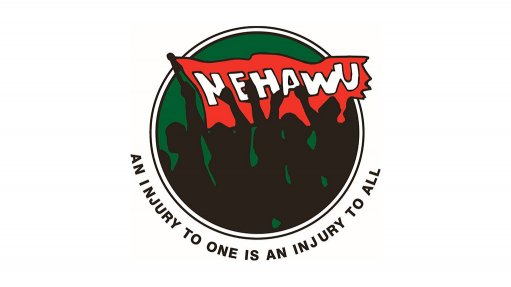 23
4. STRATEGIC PLAN, ANNUAL PERFORMANCE PLANS & ANNUAL REPORTS

4.1 Non - compliance to statutory requirements
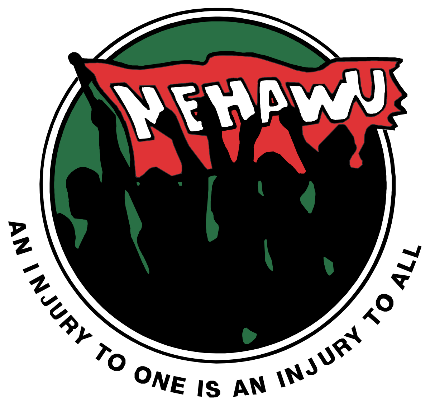 The 5-year Strategic Plan and the 2019/20 APP are not linked (The Garrod Version)
The APP is divorced from the strategic plan. The 2019/20 APP is a stand-alone document, which is impossible to measure.
Key Performance Indicators on the 2019/20 APP were removed and replaced by the Terms Of Reference of the Administrator.
Key Performance Indicators are not measurable nor in a SMART principle.
Targets have been reduced to portray an image that the Institution is performing. In some areas there are no targets and timeframes linked to the Indicators.
The Strategic Plan, APP and the budget are not aligned. 
This departure makes it impossible to measure the impact on service delivery and to identify whether the money went to the intended beneficiaries.
24
4. STRATEGIC PLAN, ANNUAL PERFORMANCE PLANS & ANNUAL REPORTS

4.1 Non - compliance to statutory requirements
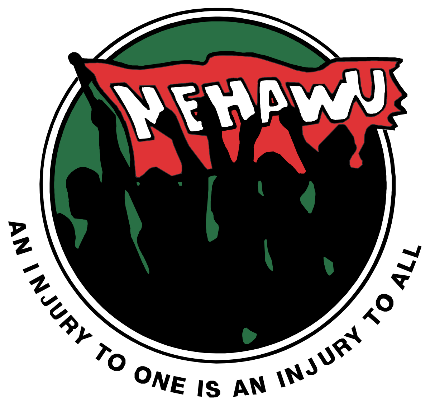 The 2020/25 Strategic Plan and the 2020/21 APP  (The Shai version)
The 2020/25 Strategic Plan and the 2020/21 APP which was rejected by the Portfolio committee were developed by the Service provider (Mr Moeketsi Shai) and (Ms Thaaniya Isaacs), The Chief Governance, Risk and Compliance Officer.
The amendments to the APP which were required by Parliament is currently being amended by the Consultant (Mr Willem Basson) and Ms Mncwabe , who has no experience regarding Strategic planning, Monitoring and Evaluation.
The Mncwabe/Basson Version should be expected.by PCHET
During the meeting held on 25 May 2020, Ms Mncwabe  was appointed to Head the Planning and Performance unit , and this unit refused to collude in illegal activities. 
This appointment was made to ensure that illegal activities and documents are being endorsed and submitted to stakeholders. Mncwabe is working closely with the Consultant who is the friend of the Administrator (Willem Basson).
25
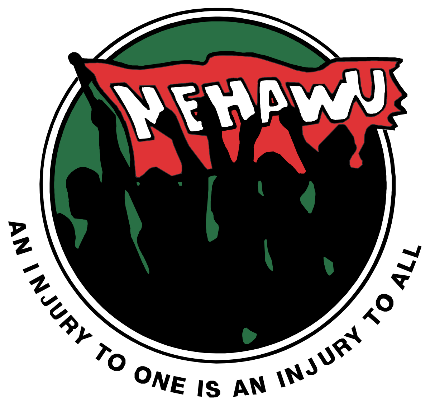 4. STRATEGIC PLAN, ANNUAL PERFORMANCE PLANS & ANNUAL REPORTS

4.2 Abuse of power
Parallel Structures
Parallel structures have been created and formalised.
These structures are inclusive of service providers, consultants and employees outside of the Planning unit.
Manipulation of performance reports
Quarterly performance reports and Annual Performance Reports have been manipulated
The intention is to mislead stakeholders (DHET, National Treasury, Parliament, AGSA and the public).
Manipulation of performance reports
Illegal documents are developed by service providers. 
The Planning and Performance unit were forced to adopt these documents as if they portray a true reflection on the performance of the entity.
The parallel structures developed documents parallel to what were being developed by the planning and Performance unit,  for example, APPs, strawman approach of the Annual Report,  the 2019/20 Quarter 4 Performance Report and Annual Performance Report.
26
4. STRATEGIC PLAN, ANNUAL PERFORMANCE PLANS & ANNUAL REPORTS
4.2 Abuse of power
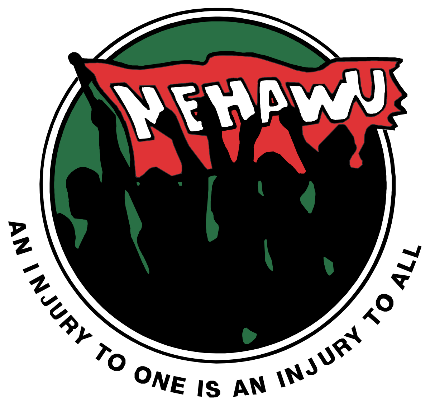 Unlawful instructions: (Guidelines - Public Service Commission)
For example the Planning unit was instructed by Ms Mncwabe to replace the Quarter 4 Performance Report with the report which was developed by the parallel structure. 
The instruction was to remove the document which had been evaluated by the Planning unit and replace it with the document that has been developed by the parallel structure. 
There was no evidence to substantiate the contents of this documents. 
Further to the statements above; the unit was instructed to adopt this document, send it back to the Administrator and thereafter submit to the department as if it was a true reflection of the performance of the Institution.
The Administrator and Ms Mncwabe intimidated the Head of the unit when she refused to collude on corrupt activities.
The official  was then served with charge sheets, intention to suspend letters and pre-cautionary suspension amongst others.
When the Head official advises on the wrong processes being followed by the services providers, consultants and other advisors where the processes are contrary to statutory requirements and legislation. The official would be served with intention to suspend letters by the Administrator and the Chief Risk Officer
27
5. Human
Victimisation, purging and targeting of employees
Resources
ICT
1
Whistle-blower
Illegal Appointments and Nepotism cases 
Number of cases = 27
Advisors Cronies and  Administrator’s allies and cronies
2
3
4
Please refer to Annexures G, H & I
28
5.1 CCMA CASES DURING ADMINISTRATION Text Slide for your Presentation.
29
5.2 LEGAL COSTS AND SETTLEMENTS Text Slide for your Presentation.
30
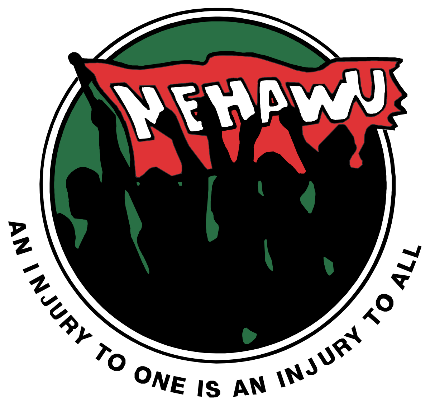 6. MISREPRESENTATION TO PARLIAMENT
6.1 Important issues that were not factually reported to Parliament over a period of time
VBS Mutual Bank 

SBUX vs NSFAS Wallet – The fundamentals of the systems are the same but astatically the name has change

SIU- NEHAWU reported the matter to the SIU and not NSFAS
31
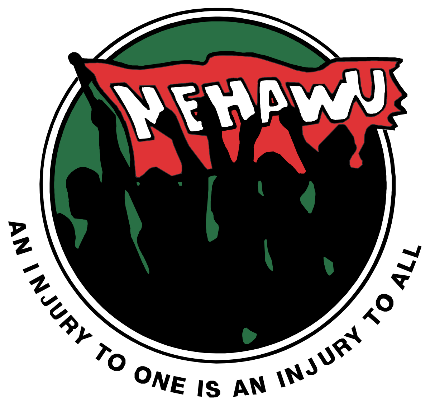 WAY FORWARD
Removal of the NSFAS Administrator as the extension is unlawful and irregular
Establishment of NSFAS structures and the Board
Independent forensic investigation to be conducted
The involvement of Mr Nqaba Nqandela and Ms Mncwabe in Supply Chain matters as a serious transgression and should therefore to be investigated and dealt with accordingly
The immediate suspension of Ms Mncwabe and the investigation of her appointment of Ms Mncwabe's, both as an Advisor and a NSFAS official
The immediate suspension and investigation of the Chief Governance Risk and Compliance Officer due to her involvement in operational matters and taking key decisions, which  are unethical and in violation sections 27 and 27.1 of the PFMA and Treasury Regulations
Upliftment of unfair suspensions
Dissolution of disciplinary hearings at NSFAS and CCMA
Re-instatement of employees 
Re-instatement of the Whistle-blower
Establishment of a Parliamentary enquiry into NSFAS operations
Freezing of positions and recruitment processes
Investigation and reversal of irregular appointments during Administration
32
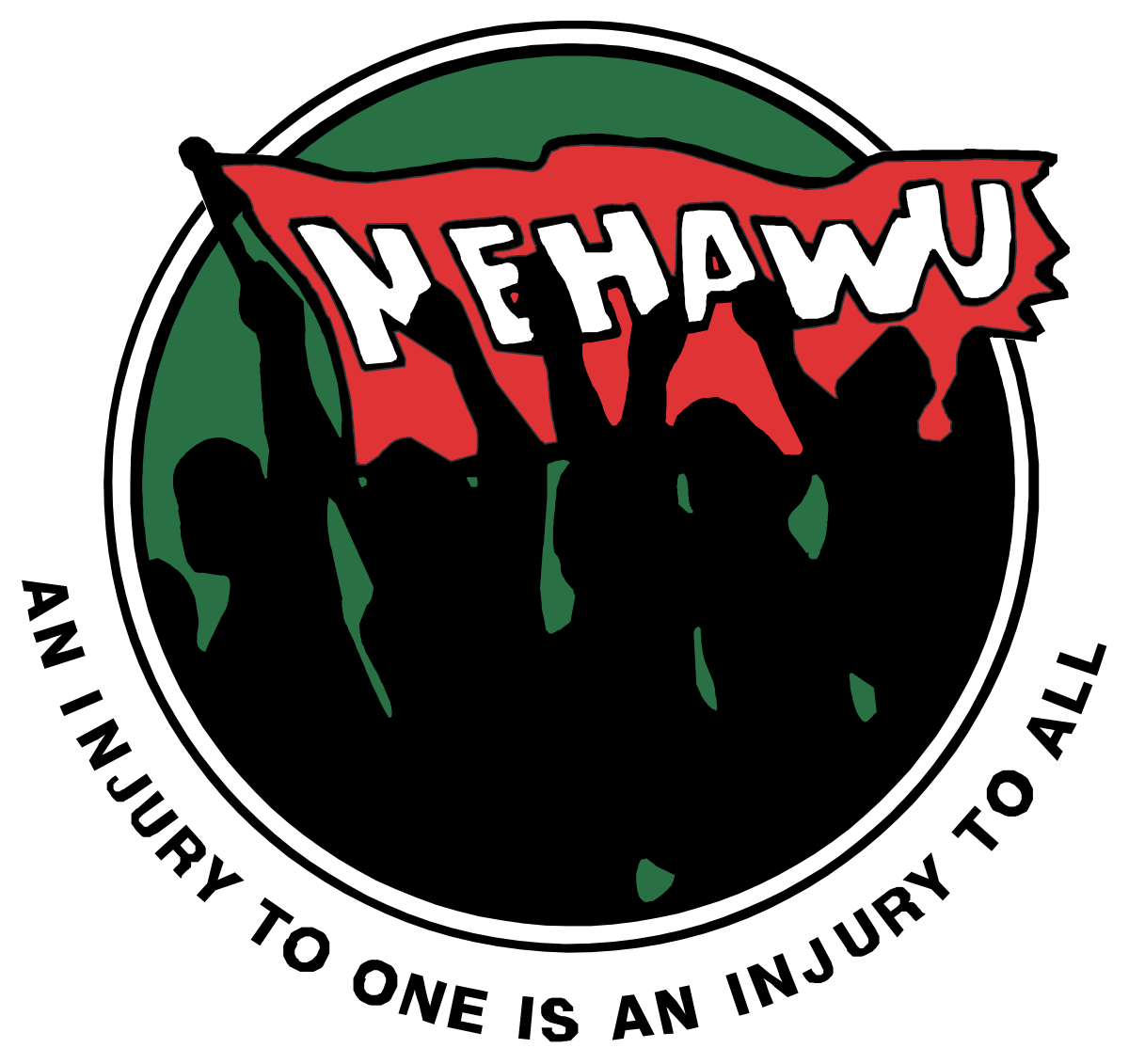 Thank You
33